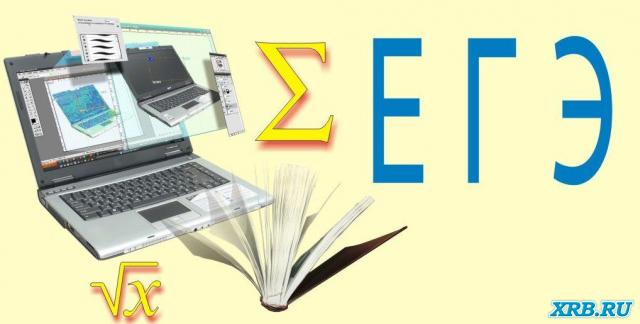 Решение сложных заданий ЕГЭ-2017.
Математика профильный уровень.
Задание №13
Решение.
а).
или
б).
Задание №14
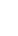 S
Решение.
а).
Доказательство:
Q
P
В
M
С
Н
O
D
А
S
Q
P
С
В
M
Н
O
D
А
S
Q
P
M
M
В
С
O
D
А
б).
Задание №15
Решение.
+
–
–
+
t
3
4
0
x
1
0
27
81
Задание №16
В
С
Решение.
а).
М
Доказательство:
2
3
А
D
1
В
М
С
О
А
D
Н
б).
Задание №17
Решение.
По условию долг перед банком (в рублях) составляет:
Задание №18
Решение 1.
(аналитический метод).
a
Задание №18
Решение 2.
(координатно-параметрический метод).
1
1
О
1
1
О
Задание №19
а).
Решение 1.
б).
в).
Задание №19
а).
Решение 2 .
б).
в).